Project AIM:Assess, Improve & Maintain Effective Teaching Practices
Teri Lewis, Oregon State University
R. Kenton Denny, Louisiana State University
Purpose
Apply a three-tiered prevention model (e.g., PBIS, RtI) to assessing and intervening with classroom teachers
Develop a reliable and valid gated assessment of effective classroom management and instructional practices
Gate 1 – Screener
Gate 2 – Diagnostic
Gate  3 – Continuous monitoring?
Conceptual Model
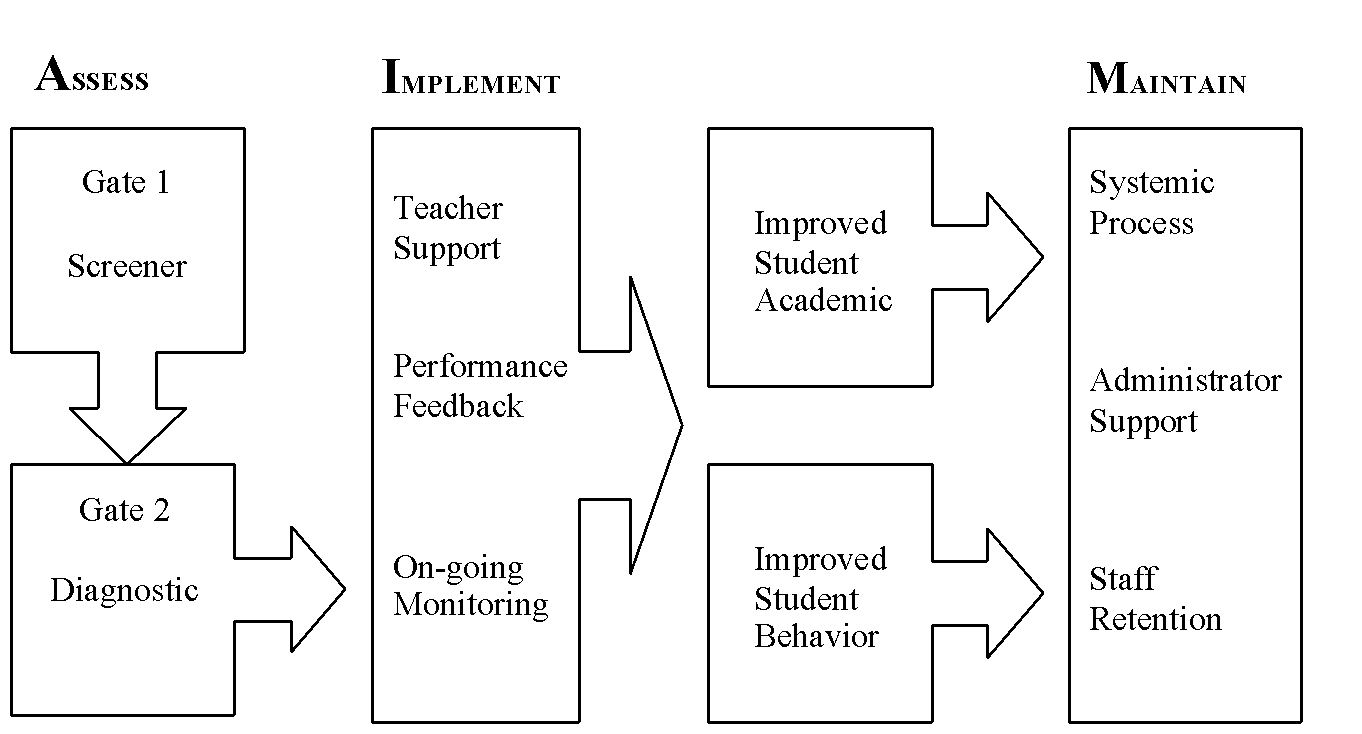 ?
Diagnostic
Screener
Not currently part of grant. Add?
Diagnostic assessment of at-risk classrooms
Efficient screener in fall
- CAR (same logic as ORF)
Assessment Domains
Effective Teaching Domains
Design Questions
What is a reasonable number of sites?
Schools
Classrooms within schools
Content area within and across teachers
Grade level(s) (4th – standardized assessment)
Representative Sample (i.e., diversity)
Urban/suburban/rural
SES (Free/reduced lunch/title)
Ethnicity/race
Educational Status
School and Classroom Size
Stability of Observations
Need for multiple observations to rely on conditional probabilities
Number of observations per classrooms
Distribution across academic year
Content (reading only, reading & math, ???)
Predictive Validity
What achievement scores should we use?
Standardized (state) or DIBELS, …
Treatment of outliers?
How should multiple data sources be treated?